ΙΣΟΚΡΑΤΗΣ«ΚΑΤΑ ΤΩΝ ΣΟΦΙΣΤΩΝ»
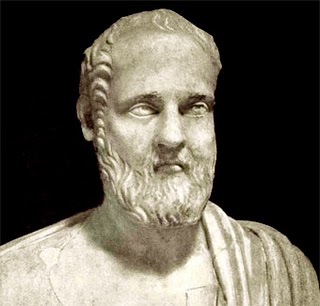 ΛΙΓΑ ΠΡΑΓΜΑΤΑ ΓΙΑ ΤΟΝΙΣΟΚΡΑΤΗ
Γεννήθηκε το 436 π.Χ. και πέθανε -ή κατ' άλλους αυτοκτόνησε- το 338 π.Χ.
Καταγόταν από εύπορη οικογένεια κι έτσι μπόρεσε να αποκτήσει από νωρίς μια ολοκληρωμένη μόρφωση, συμπεριλαμβανομένων και μαθημάτων κοντά σε γνωστούς σοφιστές της εποχής (Πρωταγόρας, Γοργίας), αλλά και στο Σωκράτη.
Εργάστηκε στην αρχή ως επαγγελματίας λογογράφος και από το 390 περίπου π.Χ. άφησε το επάγγελμα και ίδρυσε σχολή στην Αθήνα το 400 π.Χ. H σχολή του μπορεί να θεωρηθεί ως ένα από τα σημαντικότερα εκπαιδευτικά κέντρα της ελληνικής αρχαιότητας και λόγω της επιρροής που άσκησε στους μεταγενέστερους. Κορυφαία θέση κατείχαν οι φιλοσοφικές σπουδές και η Ηθική.
Φιλοδοξούσε όχι μόνο να διδάξει στους νέους τη ρητορική, αλλά και να δημιουργήσει ολοκληρωμένες προσωπικότητες, που θα ήταν σε θέση να αντιμετωπίσουν όλα τα προβλήματα της εποχής. 
Στη σχολή του δεν δίδασκε μόνο την ευρυθμία και την περίτεχνη σύνθεση του λόγου, αλλά και πολιτικά. Γι' αυτό οι λόγοι του είναι υψηλοί, μεγαλόπρεποι και πανελλήνιας σημασία και ενδιαφέροντος. Επαινούσε τον Περικλή, όμως θαύμαζε τον Σόλωνα.
Τα Έργα του:
Από το έργο του διασώθηκαν 21 λόγοι (δικανικοί, παραινετικοί, επιδεικτικοί) και 9 επιστολές.
Το ύφος στα έργα του:
Ένα μέρος των λόγων του αφορά πολιτικά προβλήματα μεγάλης σημασίας, όπως η αυταρχική διαμόρφωση του αθηναϊκού πολιτεύματος, η εξωτερική πολιτική της Αθήνας, η συνένωση των Ελλήνων κατά των Περσών.
O Ισοκράτης επέφερε αλλαγές στην επιδεικτική ρητορεία. Απέφυγε τις μεταφορικές έννοιες, χρησιμοποίησε λίγες εικόνες και πολλά σχήματα λόγου και έγραψε μεγάλες περιόδους, που συχνά εκτείνονταν σε μισή σελίδα, αλλά με ομαλή διάταξη των λέξεων. Διακρίθηκε επίσης για το επιδεικτικό ύφος, τη σαφήνεια και την τελειότητα της δομής.
Στους λόγους του απέφευγε συνήθως να είναι επικριτικός, αλλά κατέφευγε σε συμβουλές για ομόνοια και συνένωση όλων των Ελλήνων προς αντιμετώπιση των βαρβάρων. Όταν αντιλήφθηκε ότι οι προτροπές του σε Σπάρτη, Αθήνα, Θήβα και Κόρινθο για κοινή αντιμετώπιση των Περσών δεν έπιαναν τόπο, λόγω πολιτικών διαφωνιών που υπήρξαν μεταξύ των πόλεων στράφηκε στο Φίλιππο της Μακεδονίας, θεωρώντας τον ως τον μόνο ικανό να διεξάγει τον αγώνα.
Έργο: «Κατὰ τῶν Σοφιστῶν»
Ο λόγος «Κατά τῶν Σοφιστῶν» συνδέεται με την πρώτη δραστηριότητά του στη Σχολή.
Περιλαμβάνει στην ουσία το πρόγραμμά του και οριοθετεί τους στόχους του στρεφόμενος κατά των Σοφιστών, δηλαδή κατά των δασκάλων της δικανικής ρητορείας, καθώς κατά των φιλοσόφων και ο συγκεκριμένος λόγος θα μπορούσε να χαρακτηριστεί ως η ανατομία των ανεκπλήρωτων υποσχέσεων. 
Ο λόγος σώζεται αποσπασματικά και σταματά στο σημείο όπου ο Ισοκράτης μεταβαίνει από την αυστηρή κριτική στην εποικοδομητική έκθεση των αρχών της φιλοσοφίας του. 
Στο έργο είναι χαρακτηριστική η πολεμική του Ισοκράτη, που ασκείται σε τρεις τομείς: αρχικά εναντίον των εριστικών(φιλοσόφων), στη συνέχεια κατά των δασκάλων της πολιτικής ρητορείας και τέλος κατά εκείνων που συγγράφουν τέχνες.
Διάρθρωση του έργου σε επιμέρους ενότητες:
α) 1-8: Επιτίθεται στον ισχυρισμό των Σοφιστών – χωρίς να ονομάζεται κανείς συγκεκριμένα- οι οποίοι αλαζονικά θεωρούν ότι μεταδίδουν στους μαθητές όλα όσα χρειάζεται να μάθουν για να είναι ευτυχισμένοι, επιτυχημένοι και εύποροι. Θεωρεί ότι αυτοί οι δάσκαλοι είναι διψασμένοι για το χρήμα, δύσπιστοι προς τους μαθητές τους και χωρίς οποιαδήποτε γνώση των θεμάτων που παριστάνουν ότι διδάσκουν. 
β) 9-13: Ο ρήτορας επιχειρεί μια νέα επίθεση απέναντι σε αυτούς που ισχυρίζονται ότι διδάσκουν πολιτικούς λόγους, πολιτική ρητορεία, χωρίς να δίνουν προσοχή στην ικανότητα ή στην εμπειρία και διδάσκουν κάποιους δύσκαμπτους κανόνες, χωρίς καμιά μέριμνα για το πώς θα εφαρμοστούν με κατάλληλο τρόπο.
γ)14-18: Σκιαγραφεί την άποψή του για τη διδασκαλία. Ο ίδιος κρατά μετριοπαθή στάση, καθώς θεωρεί ότι ο ρόλος της παιδείας είναι σημαντικός για τους προικισμένους μαθητές αλλά δεν μπορεί να υπερκεράσει τις φυσικές καταβολές. Παράλληλα αναφέρεται και στον παραδειγματικό ρόλο του δασκάλου, ο οποίος εκτός από τη διδασκαλία θα πρέπει να αποτελεί παράδειγμα προς μίμηση για τους μαθητές του, γατί τότε οι εκπαιδευόμενοι θα γίνουν καλοί και ευχάριστοι ρήτορες. 
δ)19-22: Ασκεί κριτική προς τους συντάκτες δικανικών λόγων και κλείσιμο του λόγου.
Α΄ μέρος: 1-8: Επίθεση κατά των εριστικών φιλοσόφων:
Ο λόγος ξεκινά με την προσπάθεια του Ισοκράτη να δώσει τα τυπικά χαρακτηριστικά της διδασκαλίας των φιλοσόφων και των Σοφιστών. Στόχο έχει να τους απογυμνώσει από τον τίτλο του δασκάλου, ασκώντας κριτική στη διδακτική τους μέθοδο.
 Η βάση της κριτικής του εδράζεται στους εξής άξονες: α. δίνουν υποσχέσεις που δεν κρατούν, ειδικά ότι αντικείμενο της διδασκαλίας τους είναι η αρετή και η δικαιοσύνη, β. ότι ισχυρίζονται ότι διδάσκουν ιδιότητες που δεν κατέχουν οι ίδιοι, γ. ότι χρεώνουν σε εξευτελιστική τιμή τη διδασκαλία εξαιρετικά πολύτιμων μαθημάτων και δ. εάν ήταν ικανοί να διδάξουν αυτά που διατείνονται, θα εμπιστεύονταν τους μαθητές τους , κάτι που προφανώς δε συμβαίνει, εφόσον ζητούν για τις υπηρεσίες τους πληρωμή εκ των προτέρων. «ἀλλ᾽ εἰ μέν τι τῶν ἄλλων κτημάτων πολλοστοῦ μέρους τῆς ἀξίας ἐπώλουν, οὐκ ἂν ἠμφεσβήτησαν ὡς εὖ φρονοῦντες τυγχάνουσι, σύμπασαν δὲ τὴν ἀρετὴν καὶ τὴν εὐδαιμονίαν οὕτως ὀλίγου τιμῶντες, ὡς νοῦν ἔχοντες διδάσκαλοι τῶν ἄλλων ἀξιοῦσι γίγνεσθαι. καὶ λέγουσι μὲν ὡς οὐδὲν δέονται χρημάτων, ἀργυρίδιον καὶ χρυσίδιον τὸν πλοῦτον ἀποκαλοῦντες, μικροῦ δὲ κέρδους ὀρεγόμενοι μόνον οὐκ ἀθανάτους ὑπισχνοῦνται τοὺς συνόντας ποιήσειν».
Τονίζει ότι το αντικείμενο της διδασκαλίας τους αλλά και ο στόχος της δεν ανταποκρίνονται στις αρχικές τους υποσχέσεις, γεγονός που τους καθιστά αναξιόπιστους. Κατακρίνονται για τη παντελή αδιαφορία τους προς την αλήθεια από υπερβολική εμπιστοσύνη στις ικανότητές τους. Συνεπώς, δικαιολογημένα προκαλούν την περιφρόνηση όλων καθώς με το πρόσχημα της αναζήτησης της αλήθειας εμπλέκονται σε έριδες που αφορούν την ηθική αλλά αμέσως μετά εξαπατούν με ψεύδη. 
Συμπεραίνει ότι η διδασκαλία τους δεν έχει κανένα όφελος για τους μαθητές τους, καταλογίζει σε αυτούς «ἀδολεσχίαν καὶ μικρολογίαν ἀλλ' οὐ τῆς ψυχῆς ἐπιμέλειαν» και ίσως στο σημείο αυτό να επικαλείται μία παραδοσιακή διαφωνία που χρησιμοποιήθηκε από εκείνους που ισχυρίζονταν ότι η αρετή δεν μπορεί να διδαχθεί.
Β’ μέρος: 9-13 : Εναντίον όσων διδάσκουν πολιτική ρητορεία:
Οξεία επίθεση εξαπολύει ο Ισοκράτης και εναντίον των δασκάλων της πολιτικής ρητορείας. Στο σημείο αυτό φαίνεται ο Ισοκράτης να μοιράζεται με τον Σωκράτη και τους Σωκρατικούς τους φιλοσοφικούς στόχους αναζήτησης της αλήθειας, του «ὀρθῶς φρονεῖν» ή της καλλιέργειας της ψυχής , την οποία δε βλέπει να πραγματώνεται με την «ἀδολεσχίαν» και τη «μικρολογίαν» αλλά με τη διαμόρφωση μιας αίσθησης για τα δέοντα. 
Τους κατηγορεί, ότι έχουν επινοήσει μια τέχνη του λόγου που στερείται ευελιξίας και για μια απλοϊκή προσέγγιση της ρητορικής που απαιτούσε από τον μαθητή μόνο μηχανιστική αναπαραγωγή έτοιμων σχημάτων, χωρίς φαντασία και δημιουργικότητα. Έτσι τους προσάπτει αλαζονεία χωρίς καμία ουσιαστική προσφορά μέσω της τέχνης τους. «τίς γὰρ οὐκ οἶδε πλὴν τούτων ὅτι τὸ μὲν τῶν γραμμάτων ἀκινήτως ἔχει καὶ μένει κατὰ ταὐτό, ὥστε τοῖς αὐτοῖς ἀεὶ περὶ τῶν αὐτῶν χρώμενοι διατελοῦμεν, τὸ δὲ τῶν λόγων πᾶν τοὐναντίον πέπονθεν».
 Σύμφωνα με τον ρήτορα η καλή ρητορική πρέπει να ταιριάζει στην περίσταση (καιρόν), να έχει το κατάλληλο ύφος και να είναι πρωτότυπη «τοὺς μὲν γὰρ λόγους οὐχ οἷόν τε καλῶς ἔχειν, ἢν μὴ τῶν καιρῶν καὶ τοῦ πρεπόντως καὶ τοῦ καινῶς ἔχειν μετάσχωσιν». Αυτά είναι τα τρία κριτήρια της καλής ρητορείας, που αναγνωρίζονται από τον Ισοκράτη.
Γ’ μέρος : 14- 18: Η ρητορική του Ισοκράτη:
Ο Ισοκράτης καταθέτει σε αυτό το σημείο του λόγου τη δική του άποψη για τη διδασκαλία των λόγων. Επικαλείται, όχι μόνο τους απλούς πολίτες, αλλά «τοὺς εὖ φρονοῦντας» να επιβεβαιώσουν την κοινή παραδοχή ότι όσοι δέχτηκαν τα μαθήματα των φιλοσόφων παρέμειναν απλοί πολίτες, ενώ κάποιοι έγιναν ικανοί ρήτορες χωρίς τη διδασκαλία των σοφιστών. 
Στο σημείο αυτό, επισημαίνεται η διαφοροποίηση μεταξύ του Ισοκράτη και των σοφιστών, η οποία σχετίζεται με την ποιότητα των μαθητών που αναλάμβαναν να διδάξουν. Οι σοφιστές αναλάμβαναν μαθητές προκειμένου να τους διδάξουν την πολιτική αρετή και να διαμορφώσουν αγαθούς πολίτες. Ο Ισοκράτης διαφοροποιείται επειδή θέτει ως προϋπόθεση την κατάλληλη φύση των μαθητών του, δηλαδή το φυσικό ταλέντο «οἷς γὰρ νῦν ἐντυγχάνουσι πλανώμενοι, ταῦτ᾽ ἐξ ἑτοιμοτέρου λαμβάνειν αὐτοὺς ἐδίδαξεν, τοὺς δὲ καταδεεστέραν τὴν φύσιν ἔχοντας ἀγωνιστὰς μὲν ἀγαθοὺς ἢ λόγων ποιητὰς οὐκ ἂν ἀποτελέσειεν, αὐτοὺς δ᾽ ἂν αὑτῶν προαγάγοι καὶ πρὸς πολλὰ φρονιμωτέρως διακεῖσθαι ποιήσειεν».
Ο δάσκαλος απ’την άλλη πρέπει, να καθιστά τον εαυτό του πρότυπο, καθώς ο ίδιος θα παραθέτει παραδείγματα προς μίμηση «ὥστε τοὺς ἐκτυπωθέντας καὶ μιμήσασθαι δυναμένους εὐθὺς ἀνθηρότερον καὶ χαριέστερον τῶν ἄλλων φαίνεσθαι λέγοντας. καὶ τούτων μὲν ἁπάντων συμπεσόντων τελείως ἕξουσιν οἱ φιλοσοφοῦντες: καθ᾽ ὃ δ᾽ ἂν ἐλλειφθῇ τι τῶν εἰρημένων, ἀνάγκη ταύτῃ χεῖρον διακεῖσθαι τοὺς πλησιάζοντας».
Κατά τον Ισοκράτη, η εκμάθηση της ρητορικής τέχνης βρίσκεται στη γνώση των μεθόδων, στην επιλογή των κατάλληλων για κάθε πράγμα ιδεών, στην επιμελημένη σύνθεση και ταξινόμησή τους, στην εύκαιρη εκφώνηση του λόγου και τη διακόσμησή του με επιλεγμένες σκέψεις και μουσικές και αρμονικές εκφράσεις και λέξεις.
Δ’ μέρος 19-22: Επίλογος–Κλείσιμο του λόγου:
Στο σημείο o Ισοκράτης συνοψίζει την εκπαιδευτική φιλοσοφία του ως καλλιέργεια του πολιτικού λόγου, ενώ και ο ίδιος προτείνει, ότι τα αποτελέσματά της μπορεί να είναι πιο εμφανή στην ηθική από ότι στις ρητορικές ιδιότητες «καίτοι τοὺς βουλομένους πειθαρχεῖν τοῖς ὑπὸ τῆς φιλοσοφίας ταύτης προσταττομένοις πολὺ ἂν θᾶττον πρὸς ἐπιείκειαν ἢ πρὸς ῥητορείαν ὠφελήσειεν». Ο όρος «ἐπιείκεια» χρησιμοποιείται αντί του αγαθού και συνδέεται με την ἀρετή.
Ο λόγος διακόπτεται στο σημείο που ο ρήτορας θα παραθέσει με επιχειρήματα την γνώμη του για τους συντάκτες των δικανικών λόγων «ἵνα δὲ μὴ δοκῶ τὰς μὲν τῶν ἄλλων ὑποσχέσεις διαλύειν, αὐτὸς δὲ μείζω λέγειν τῶν ἐνόντων, ἐξ ὧνπερ αὐτὸς ἐπείσθην οὕτω ταῦτ' ἔχειν, ῥᾳδίως οἶμαι καὶ τοῖς ἄλλοις φανερὸν καταστήσειν».
Ωστόσο έχει διατυπωθεί και μια διαφορετική εκδοχή, ότι εσκεμμένα ο λόγος σταματά εδώ. Οι μελετητές έχουν παρατηρήσει, ότι και άλλα έργα του Ισοκράτη διακόπτονται, παρά την πρόθεσή του να συνεχίσει. Αυτό πιθανώς να αποτελεί μια τακτική αποσιώπησης, η οποία δείχνει την πρόθεση του ρήτορα να αποφύγει να οριοθετήσει αυστηρά τη δική του θέση.
Συνοψίζοντας..
Το έργο «Κατά των Σοφιστών»:
Είναι λόγος, ο οποίος διαμαρτύρεται για το σύστημα και τις μεθόδους που ακολουθούν οι σοφιστές. Στρέφεται εναντίον τους, που λόγω της αλαζονείας τους νομίζουν ότι μεταδίδουν στους μαθητές τους, όσα χρειάζονται για να γίνουν ευτυχισμένοι, επιτυχημένοι και εύποροι (εριστικοί σοφιστές). Επίσης στρέφεται εναντίον εκείνων που ισχυρίζονται ότι διδάσκουν πολιτική ρητορεία.
Τους αντιπάλους του «σοφιστές» τους διακρίνει σε τρεις κατηγορίες:
1. Στους «εριστικούς» (φιλοσόφους),
2. Στους ρήτορες που υπόσχονται πολιτική καριέρα
3. Στους ρήτορες που επαγγέλλονται ότι εκπαιδεύουν ικανούς αγορητές. 
Στους «εριστικούς» αποδίδει μια καχύποπτη δυσπιστία που δυσχεραίνει την προσπάθεια των μαθητών τους. Απ’ την άλλη, ασκεί κριτική στους δασκάλους της πολιτικής ρητορικής και υποστηρίζουν την παντοδυναμία των κανόνων που διδάσκουν, ενώ η επιτυχία στην πολιτική ρητορεία προϋποθέτει ταλέντο και εμπειρία. Τέλος, οι αλαζόνες τεχνίτες του δικανικού λόγου, που συντάσσουν σχετικά διδακτικά εγχειρίδια (τέχνας), δεν γνωρίζουν κανέναν ηθικό φραγμό και είναι άπληστοι.
Συνοψίζοντας..
Για το περιεχόμενο της φιλοσοφίας του Ισοκράτη:
Για τον Ισοκράτη, φιλοσοφία είναι να χρησιμοποιούμε ορθά τον λόγο και να συμμετέχουμε στην πολιτική (τό λέγειν καί τό πολιτεύεσθαι). Σκοπός της φιλοσοφικής παιδείας του ήταν να αποκτήσει κάποιος την ικανότητα να παίρνει αποφάσεις (τό βουλεύεσθαι).

Υποστήριζε ότι η εκπαίδευση βελτιώνει τους ανθρώπους, εκείνους που από τη φύση τους έχουν καλά στοιχεία. Στη ρητορική οι μαθητές που είναι ικανοί από τη φύση τους βρίσκουν: α)ποια είναι τα κατάλληλα λόγια β)ποια είναι η κατάλληλη συγκυρία (ο καιρός) (οι συνθήκες)γ)και προσέχουν τον ρυθμό και τη μελωδικότητα των λέξεων που θα χρησιμοποιήσουν. 

Τέτοιου είδους ήταν οι λόγοι και τα κείμενα του Ισοκράτη.
Πηγές:
ΜΕΤΑΠΤΥΧΙΑΚΗ ΔΙΠΛΩΜΑΤΙΚΗ ΕΡΓΑΣΙΑ ΤΗΣ Σοφίας Η. Ψυχάρη  https://amitos.library.uop.gr/xmlui/handle/123456789/4433

https://www.perseus.tufts.edu/hopper/text?doc=Perseus%3Atext%3A1999.01.0143%3Aspeech%3D13

http://ime.gr/chronos/05/gr/culture/2412isokrates.html
ΕΥΧΑΡΙΣΤΩ ΠΟΛΥ ΓΙΑ ΤΗΝ ΠΡΟΣΟΧΗ ΣΑΣ !!!